AMERIKANISCHE INTERNATIONALE SCHULE
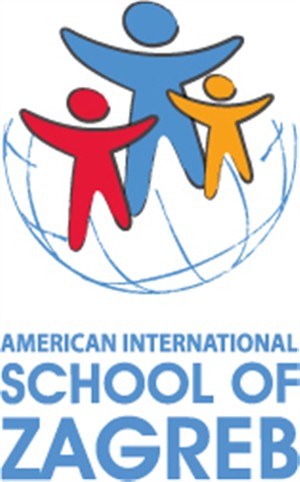 1
DSD PROJECT
Einleitung
2
AISZ
Internetrecherche
Umfrage durchführen
am Unterricht teilnehmen
Rundgang durch die Schule
Klassenräume besichtigen
Gespräch mit Lehrkräften und der Schulleiterin
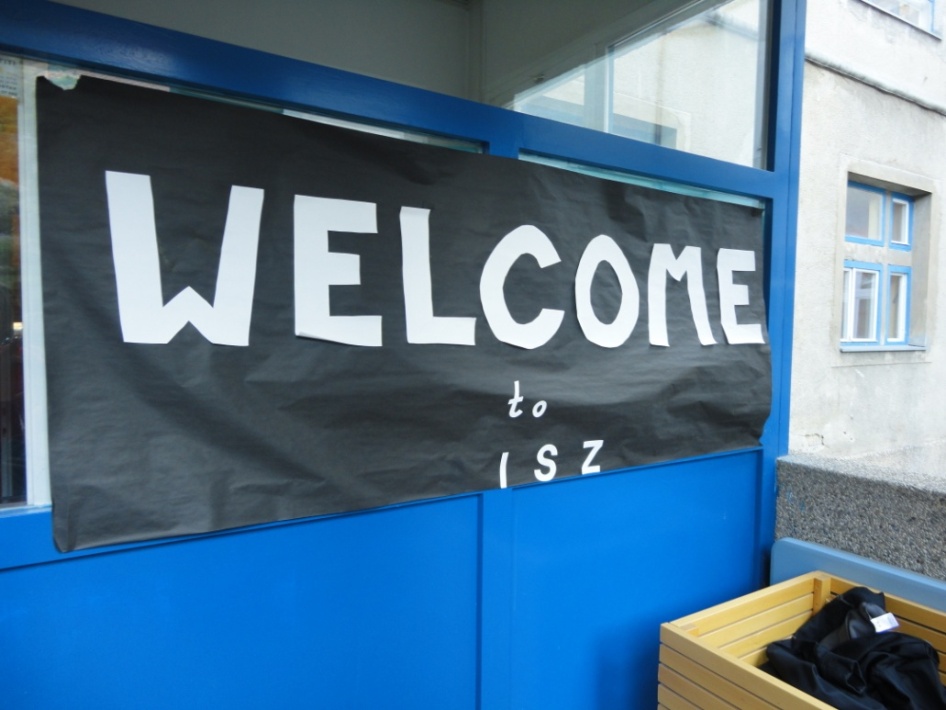 DSD PROJECT
Basisinformation
3
Schulleiterin: Dr. Robin Heslip
Adresse: Voćarska 106
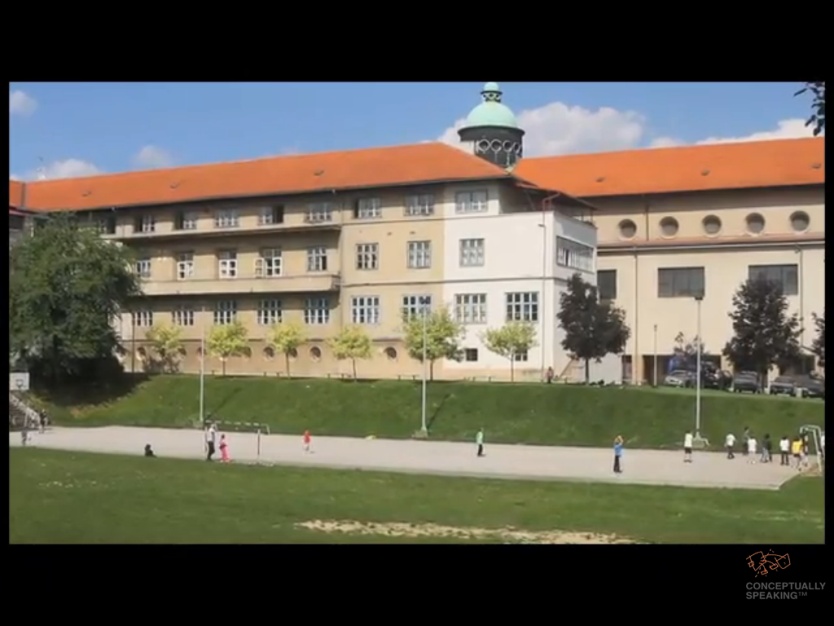 DSD PROJECT
Jahre Rang: 3-19 Jahre
Klasse: junior kindergarten-12 Klasse
Schüler aus verschiedene Länder
      -Junior Kindergarten:27
      -Elementary School: 108
      -Middle School: 52
      -High School: 71
Geschichte
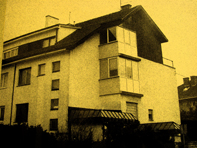 1966 gegründet
Schule hat 3 Standort ändern:
          -1966. Tuškanac  46
          -1983. Zelengaj
          -2000. Voćarska 106 
1998. -American 
    International School of Zagreb
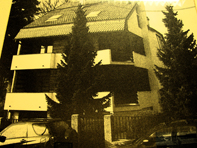 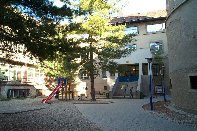 Basisinformation
6
1966 gegründet
Schüler aus verschiedenen Nationen
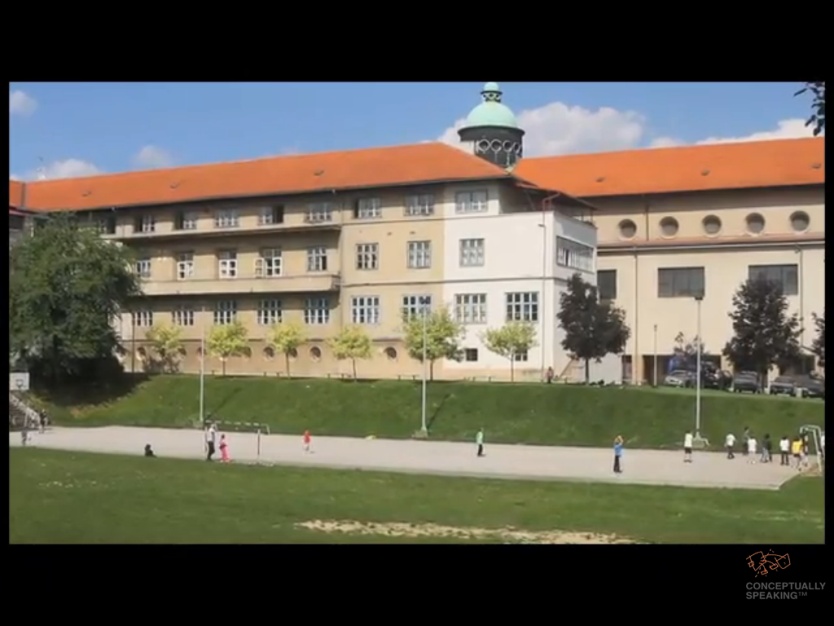 DSD PROJECT
Schulaufbau
7
KIGA

Junior (3-4)                         Senior (5-6)
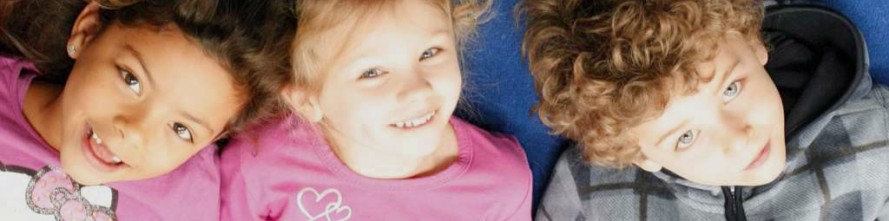 DSD PROJECT
SCHULE


Elemetary        Middle              High     (1-5)                  (6-8)                (9-12)
8
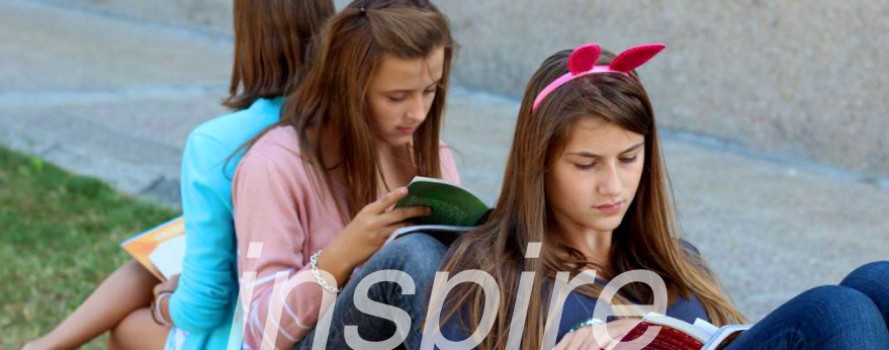 DSD PROJECT
Lernmethoden
9
Pantomime,  Singen,  Schauspielen

Arbeit in kleinen Gruppen
Arbeit mit moderner 
    Technologie
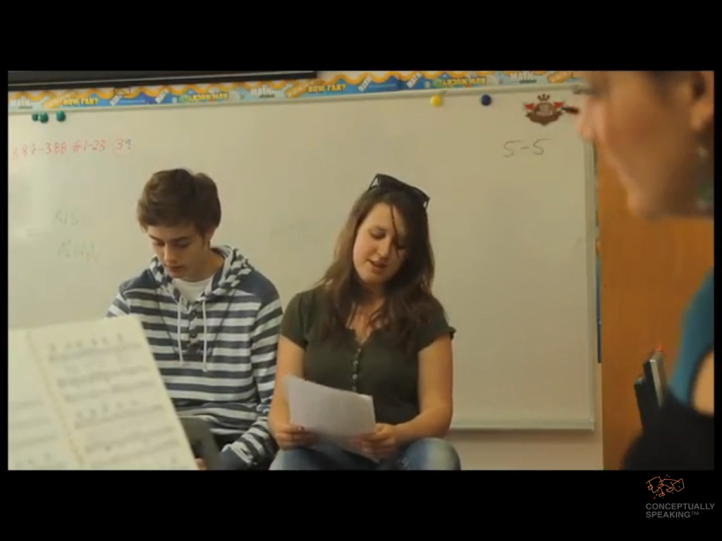 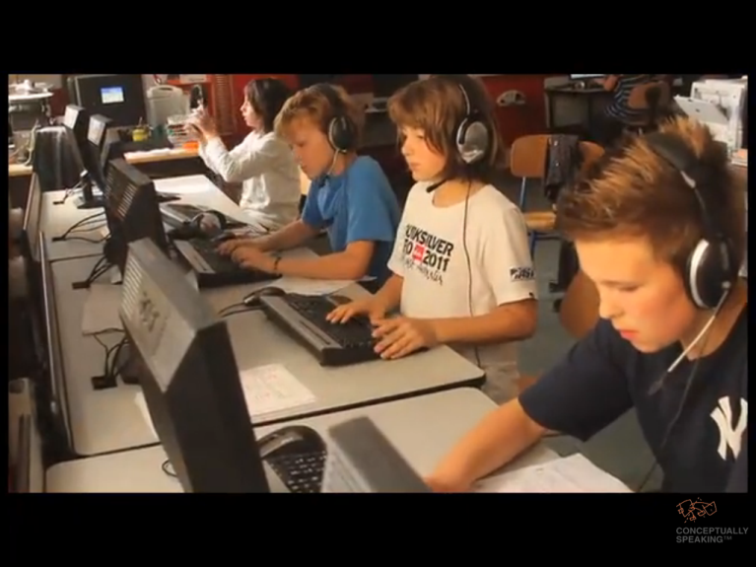 DSD PROJECT
Schlulabschluß
10
die Schulabschlüsse sind gleichwertig wie in den Vereinigten Staaten  von Amerika
IB Diplom(International bachelor’s degree)
   -2 Jahre Forschungsarbeit aus einem frei gewäten Fach
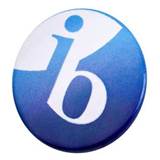 DSD PROJECT
Unterricht
11
Besondere Fächer:
    -ELL(English Language Learners)
    -Kroatische Kultur Unterricht 
    -Wellness
    -Robotics
    -Social skils
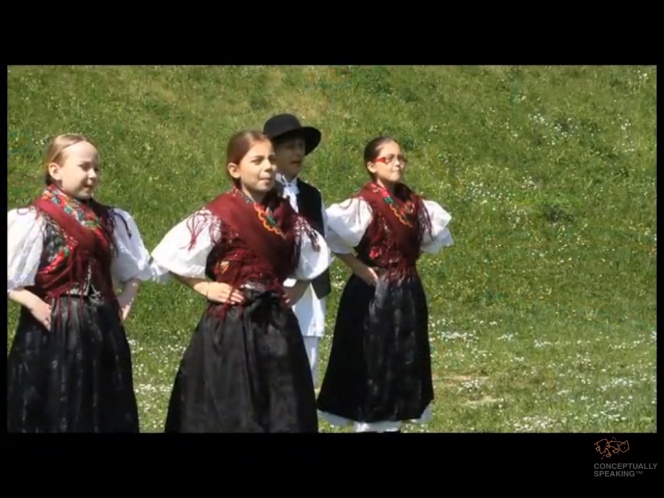 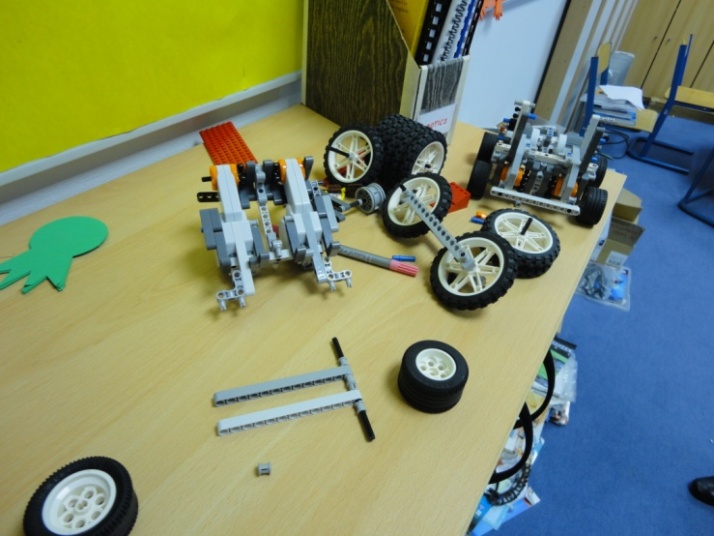 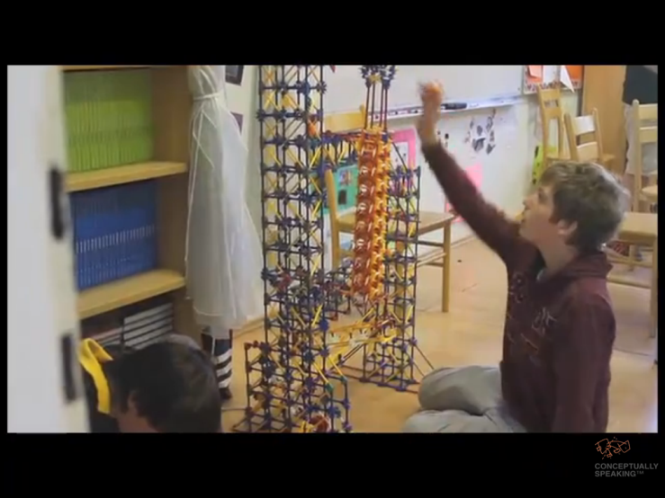 DSD PROJECT
Besonderheiten
12
Mensa– Catering 
Dauer Unterrichtsstunde- 90 Minuten
Ferien wie in den USA
Partnerschule– 140 Staaten
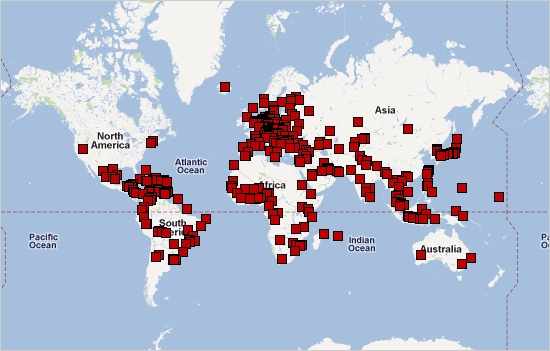 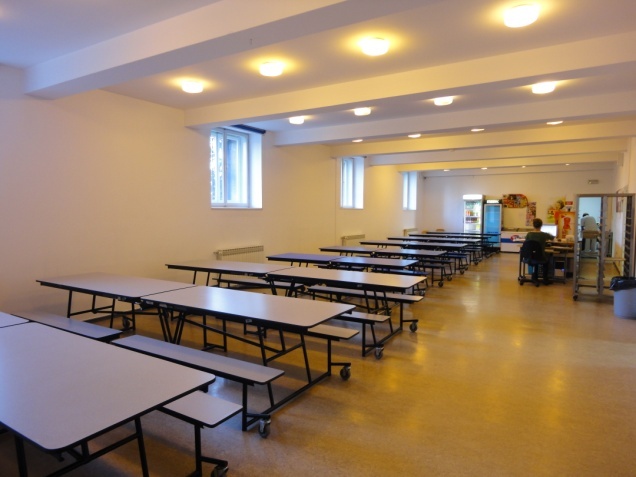 DSD PROJECT
Besonderheiten
13
Garderobenschränke
Laboratorien
Schulbücherei 
    -Couch
    -moderne Technologie 
      zum Ausleihen
    -Vorlesestunde
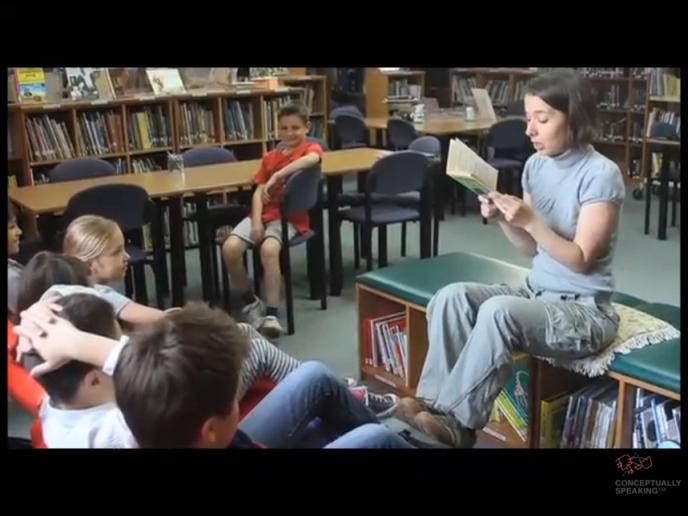 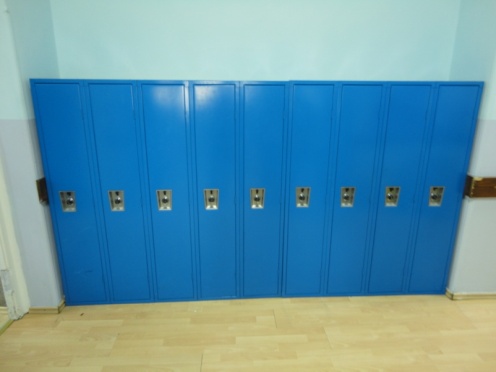 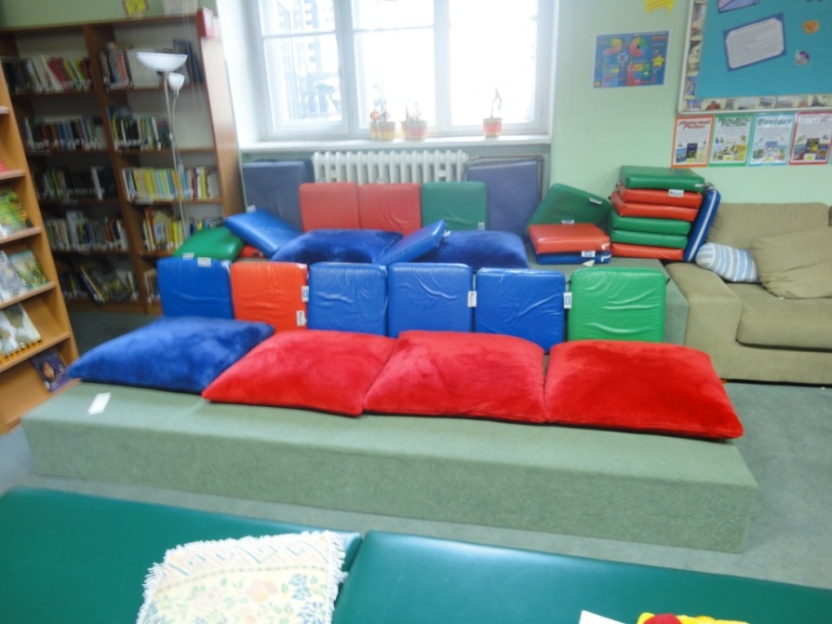 DSD PROJECT
DIE UMFRAGE
14
DSD PROJECT
Umfrage
15
7 Schüler 
das Alter: 15- 17 Jahre
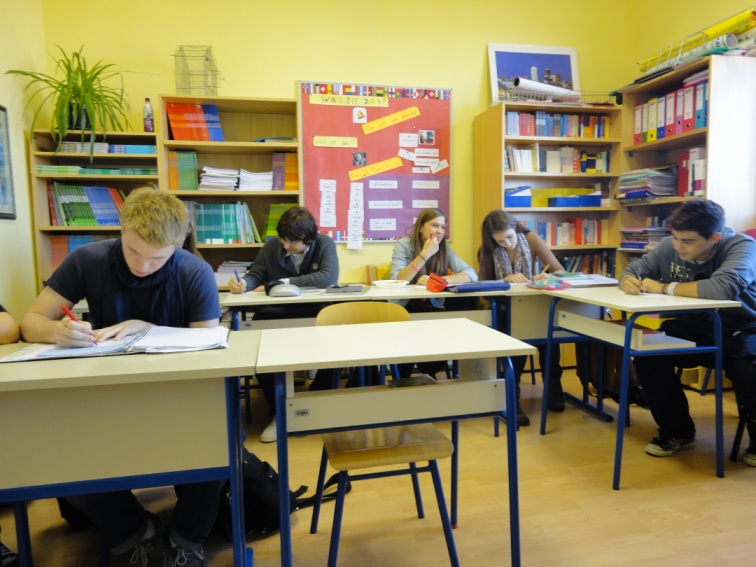 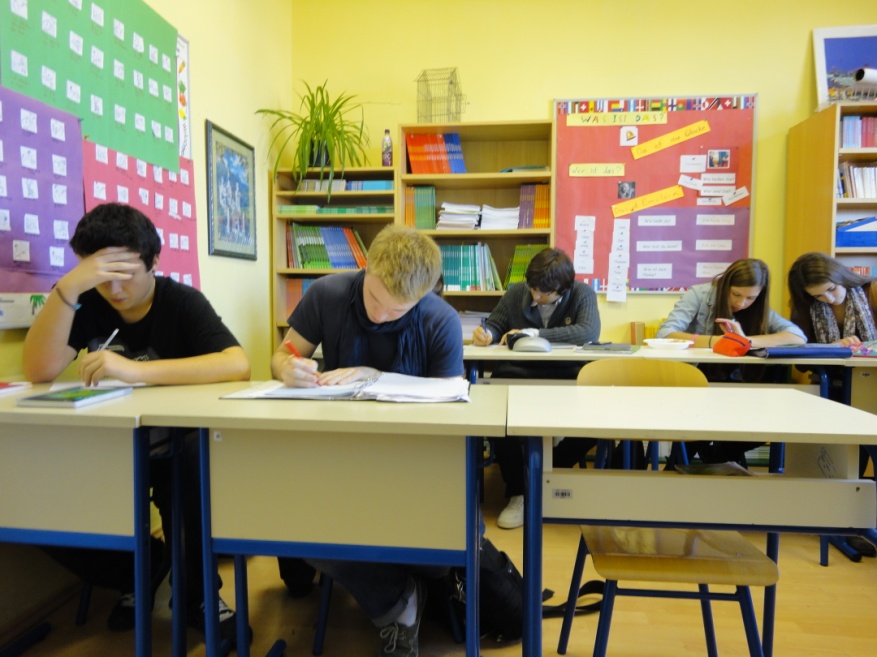 DSD PROJECT
Magst du deine Schule?
16
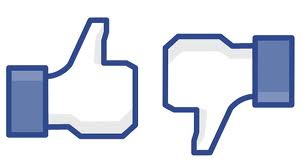 DSD PROJECT
Warum hast du diese Schule ausgewählt?
17
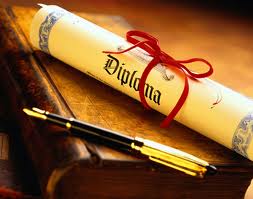 DSD PROJECT
Was wünschest du über deine Schule ändern?
18
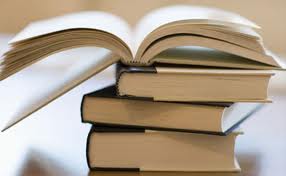 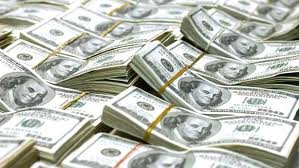 DSD PROJECT
Wie sind die Lehrer?
19
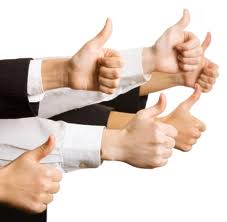 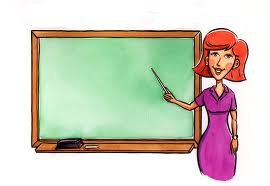 DSD PROJECT
Was möchtest du an deinen Lehrern oder der Klasse ändern?
20
DSD PROJECT
Magst du lernen?
21
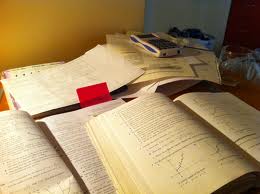 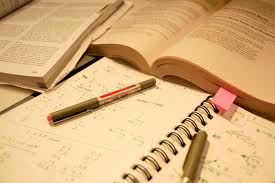 DSD PROJECT
Was magst du lieber?
22
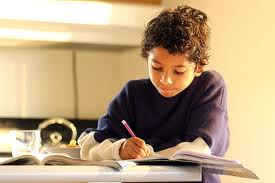 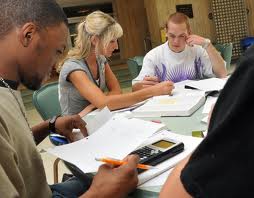 DSD PROJECT
Wie viele Fächer hast du?
23
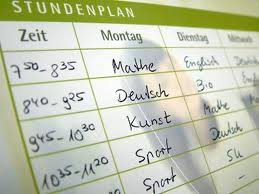 DSD PROJECT
Was ist dein Lieblingsfach?
24
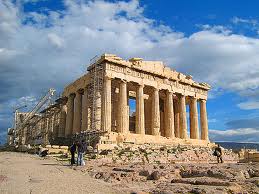 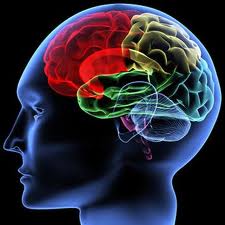 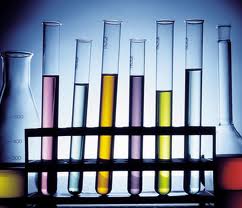 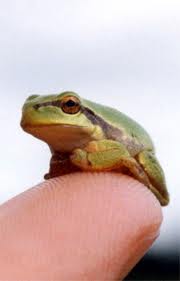 DSD PROJECT
Wie viele Fremdsprachen lernst du?
25
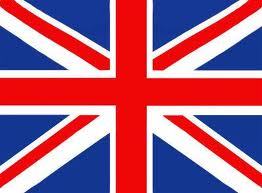 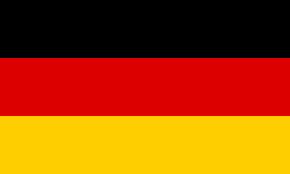 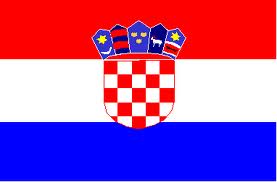 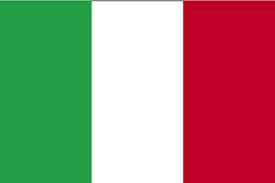 DSD PROJECT
Wie viele Stunden pro Woche hast du Englisch?
26
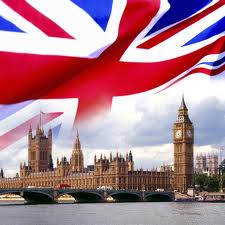 DSD PROJECT
Hast du extra Aktivitäten?
27
DSD PROJECT
*Wenn ja, welche?
28
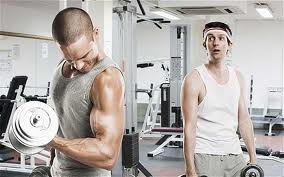 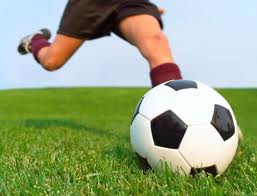 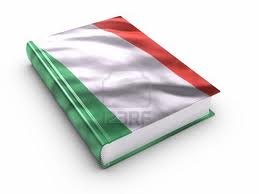 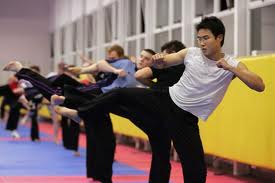 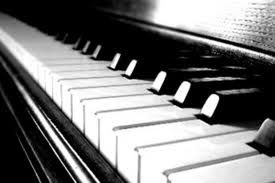 DSD PROJECT
Willst du in Kroatien bleiben, wenn du die Schule beendet?
29
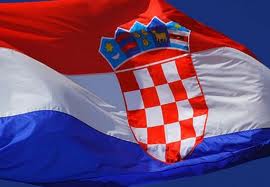 DSD PROJECT